Crescere in una società senza padri
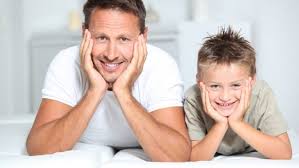 Siamo vittime del primato dei bisogni individuali. Da qui nascono adolescenti problematici e genitori falliti.
Prof. Francesco Cannizzaro – Specialista in Pedagogia, Bioetica e Sessuologia
30/03/2020
1
Crescere in una società senza padri
Come sono mutati gli adolescenti
Ormai, quando si pronuncia la parola adolescenza c’è in ognuno di noi una sorta di scossa. Non è un fenomeno recentissimo. 
Lo è invece l’indagare su come e perché siano mutati, rispetto alla generazione precedente, i ragazzi che una volta venivano classificati, con una buona dose di accondiscendenza o buon senso, come ormonalmente vivaci.
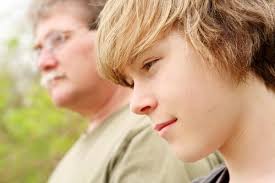 30/03/2020
2
Crescere in una società senza padri
L’impotenza educativa del padre
Da qui discendono altre conseguenze: va in crisi il concetto di autorità genitoriale, in specie quella paterna (da più parti si afferma che il padre è “assente” non tanto per non volontà di esserci, quanto per impotenza educativa), traballa, ammesso che esista ancora, il concetto di progetto, quindi di futuro.
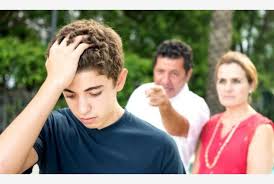 30/03/2020
3
Crescere in una società senza padri
Figli che sembrano alieni
Aumentano sempre di più saggi e inchieste giornalistiche sul disagio giovanile, come se ci trovassimo dinanzi a figli che mentalmente danno l’inquietante sensazione di essere degli alieni. 
Prima conseguenza: è difficile, talvolta impossibile, comunicare con una “razza” diversa.
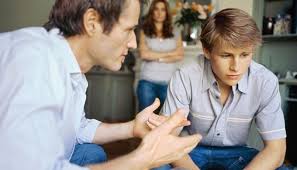 30/03/2020
4
Crescere in una società senza padri
Giovani afferrati da emozioni 
ma lontani dai sentimenti
Scatta l’allarme sociale: dove andremo a finire se i nostri figli, afferrati di continuo da emozioni (indotte largamente da internet e associati) ma lontani dai sentimenti (che a differenza delle emozioni sono stati permanenti e in grado di evolversi)?
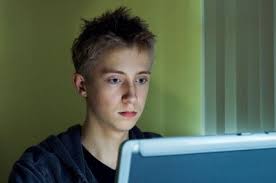 30/03/2020
5
Crescere in una società senza padri
Giovani nella morsa degenerativa 
del ciclo sociale
E ancora: noi, colpevoli di dare ininterrotti esempi negativi (brutta politica, comunque non credibile, corruzione, mafie, scarso senso civico, eccetera), siamo (ancora) in grado di corregge la linea discendente che segnala, a parte fortunate minoranze, una mutazione degenerativa del ciclo sociale?
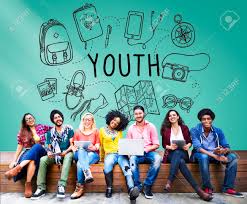 30/03/2020
6
Crescere in una società senza padri
Follia aver messo l’accento sull’Io e non sul Noi
Come dire: “sui rimedi immaginabili o sperabili, sono così deluso da dichiararmi pressoché incapace di indicare farmaci dell’anima” (V. Andreoli). 
Tuttavia Andreoli non abdica al suo compito di studioso non demolitore e pone l’accento sulla “follia” di aver messo, da Freud in poi, l’accento sull’Io e non sul Noi.
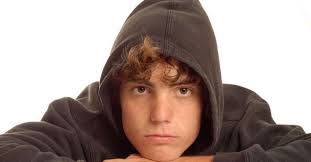 30/03/2020
7
Crescere in una società senza padri
Il dominio dell’Io ha causato la figura del nemico
Andreoli si dice convinto che nel campo dell’educazione il cosiddetto «dominio dell’Io» ha causato «il conflitto, la figura del nemico, il bisogno del successo, che significa superare l’altro con tutti i mezzi possibili poiché l’altro è diventato l’elemento di confronto e dunque anche di frustrazione per non saperlo non solo emulare, ma superare».
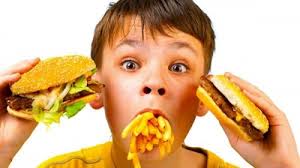 30/03/2020
8
Crescere in una società senza padri
Il morbo dell’Io limita la vita sociale degli uomini
Il delirio della psicologia dell’Io ormai domina da più di un secolo, dal 1900, anno della pubblicazione della Interpretazione dei sogni di Freud con cui, almeno convenzionalmente, si fa nascere la psicoanalisi. 
Una dottrina fondata sull’Io si basa sul principio della soddisfazione dei bisogni singoli come via per giungere alla felicità. 
Il morbo dell’Io, come totem o come unico balsamo, «limita la vita sociale degli esseri umani e la rende violenta» (V. Andreoli).
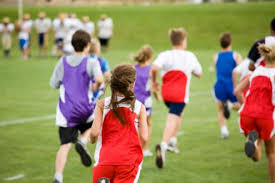 30/03/2020
9
Crescere in una società senza padri
Differenza tra fragilità e debolezza
La debolezza è una condizione in cui la forza è diminuita fino all’impotenza, mentre la fragilità innanzitutto non si lega all’età, semmai alle condizioni esistenziali dell’uomo, ai limiti di tutta la sua storia; e la morte è certamente il più drammatico. 
Pare di capire che oggi, in questa allarmante condizione non solo dei giovani ma anche dei loro padri, stia svanendo il concetto del limite, così caro agli antichi filosofi greci.
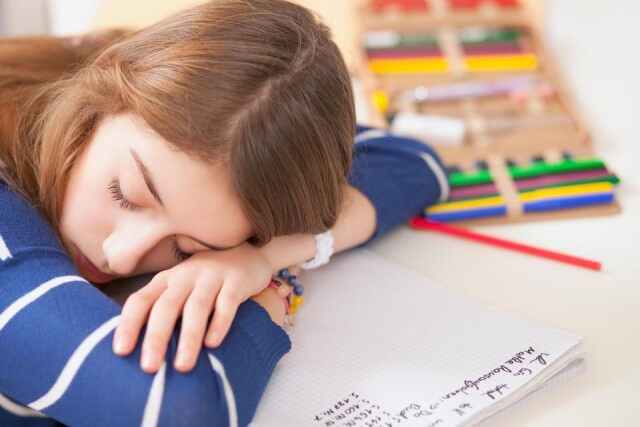 30/03/2020
10
Crescere in una società senza padri
Giovani e scuola di conservazione
La scuola non ha mai perduto la propria dimensione di luogo del sapere e dell’esempio, ma nel contempo ha mantenuto fermo l’imperativo di chiudere i giovani dentro il conservatorismo, senza nemmeno accorgersi del fallimento culturale cui si stava avviando.
L’effetto è quello di demotivare i giovani e di rendere sempre più scarsa la partecipazione della famiglia.
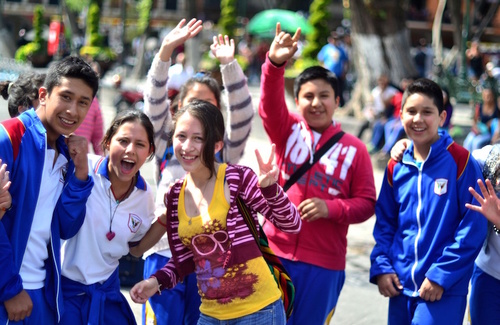 30/03/2020
11
Crescere in una società senza padri
Rapporto stretto tra scuola, famiglia e società
Un padre violento contribuisce a formare un figlio violento; un insegnante può usare una violenza dalle belle maniere, manipolando con i voti, veri e propri schiaffi e talora strumenti di tortura. 
Viviamo in una società che da un lato tende a fare del giovane “integrato”, un “dipendente” dal padre e dalle leggi sociali, e dall’altro rifiuta la passività e le dipendenze da sostanze oppure da particolari stili di vita.
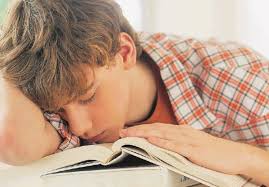 30/03/2020
12
Crescere in una società senza padri
L’astensione educativa di una società senza famiglia
Tra i genitori è in crescita la tendenza all’abbandono formativo. All’educare si sostituisce il progetto di una non educazione, ritenuto il criterio meno lesivo per i figli e meno angoscioso per gli adulti. 
Viviamo in una forma di minimalismo che non esige nulla, come buttare un seme senza preoccuparsi se cada su un terreno fertile e se venga poi coltivato per ottenere frutti. 
Non è dunque un errore, o un allarmismo, parlare di «astensione educativa». Ne consegue la formazione di una «società senza famiglia».
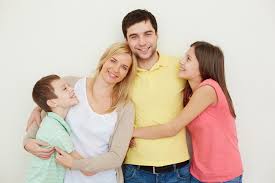 30/03/2020
13
Crescere in una società senza padri
Dati che fanno riflettere
I dati non confortano certamente: il 50 per cento dei matrimoni si è sciolto, del 50 che resiste, la metà è divisa di fatto e non ricorre alla formalizzazione per difficoltà economiche; «dunque, solo il 25 per cento delle unioni matrimoniali resiste». Un po’ poco, per non dire altro.
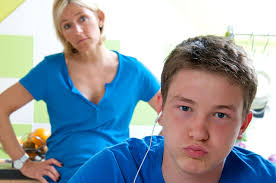 30/03/2020
14
Crescere in una società senza padri
Genitori rifiutati dai figli adolescenti
Nel suo saggio intitolato Crossing paths, Steinberg, afferma che il 40 per cento dei genitori ha cominciato ad avere problemi di salute mentale quando il primo figlio è entrato nell’adolescenza. 
Gli intervistati ammettevano di sentirsi rifiutati e denunciavano un calo dell’autostima, un peggioramento della vita sessuale e un aumento dei sintomi fisici di malessere e di tensione. Colpa della mezza età?
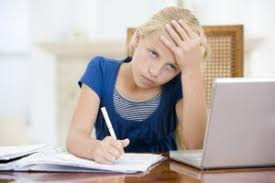 30/03/2020
15
Crescere in una società senza padri
Dunque, l’adolescente è la fonte del disagio?
No. L’adolescente è come una pianta preziosa e delicata e, per questo, ha bisogno di cure particolari. 
La sua maturazione verso l’età adulta dipende dagli adulti, a partire dai genitori, che incontrerà sul suo cammino. 
Se questi non sono adeguati al compito, se ne facciano una ragione ma non mettano la croce sulle spalle degli adolescenti!
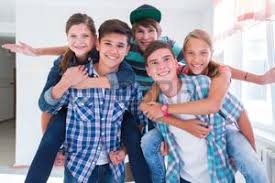 Bibliografia: Vittorino Andreoli:  L’educazione(im)possibile. 
Sottotilo: «Orientarsi in una società senza padri». Ed. Rizzoli
30/03/2020
16
Confrontiamoci
Specialmente nell’età dell’adolescenza, si parla oggi di assenza del padre per impotenza educativa. In che senso? 
Gli adolescenti di oggi non sanno distinguere tra emozioni e sentimenti. Che differenza c’è tra questi due stati d’animo?
Vittorino Andreoli definisce l’Io come morbo sociale. Possiamo fare qualche esempio?
La scuola ha sempre avuto un posto di primo piano nell’educazione dei cittadini. Ci sono punti deboli che la scuola ancora non riesce a colmare?
Davanti ad un figlio adolescente i genitori nel loro ruolo educativo, spesso, si sentono impotenti, e non di rado, finiscono per assecondare ogni desiderio dei figli. Perché?
30/03/2020
17
Padre assente e sviluppo emotivo e cognitivo dei figli
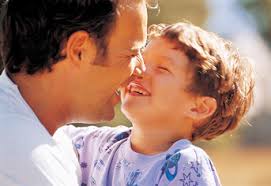 Oggi, il ruolo della figura maschile è cambiato, il papà è anche una fonte di accudimento e attaccamento, ruolo prima ad esclusivo appannaggio della madre.
30/03/2020
18
Padre assente e sviluppo emotivo e cognitivo dei figli
Importanza dei genitori nello sviluppo dei bambini
Nella psicoanalisi classica e nell’immaginario collettivo di qualche anno fa, ciascun genitore aveva un ruolo ben definito all’interno della famiglia: madre affettiva e papà che dà le regole.
E’ stato ampiamente dimostrato quanto i padri siano importanti per lo sviluppo dei bambini tanto quanto le madri. 
Infatti, sia l’amore che il rifiuto da parte di entrambi i genitori, possono influenzare profondamente l’equilibrio emotivo, l’autostima e la salute mentale dei loro figli.
30/03/2020
19
Padre assente e sviluppo emotivo e cognitivo dei figli
Ogni uomo può essere padre. 
Ci vuole una persona speciale per essere un papà
Negli ultimi anni,  gli psicologi hanno cominciato a studiare più a fondo il ruolo dei genitori nello sviluppo del bambino. Così sono sorti vari studi che mettono in risalto l’importanza della figura paterna. 
Queste ricerche hanno rivelato come l’assenza del padre causi problemi di adattamento nei bambini, così come l’insorgere di comportamenti distruttivi man mano che crescono. 
Ovviamente, la sua presenza e la comprensione hanno l’effetto opposto: facilitano l’adattamento del bambino e promuovono un sano sviluppo psicologico.
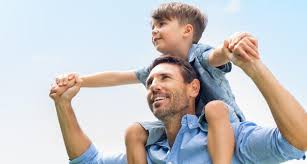 30/03/2020
20
Padre assente e sviluppo emotivo e cognitivo dei figli
Padre assente. Problemi comportamentali
Un padre assente può generare nel bambino problemi comportamentali. Il bambino ha bisogno di un confronto continuo con il mondo esterno. 
La sola presenza fisica del genitore non basta a forgiare il carattere, ad aiutare il bambino ad affrontare il mondo. 
Anzi. Talvolta può essere addirittura peggiore la presenza fisica di un genitore se questa non è accompagnata dalle opportune attenzioni nei confronti del bambino.
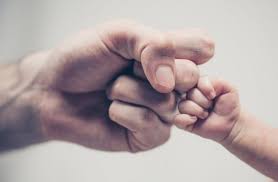 30/03/2020
21
Padre assente e sviluppo emotivo e cognitivo dei figli
Insicurezza e ansia
Un padre assente, o che mette in discussione ogni attività del bambino genera in lui ansia, insicurezza. 
È importante metterli in discussione certo, ma in maniera costruttiva, facendo comprendere che si è “dalla loro parte” sempre e comunque. Lo stimolo non va confuso con il disfattismo, con la negatività fine a se stessa.
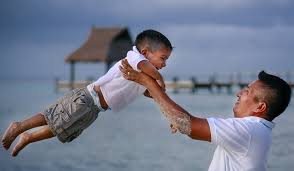 30/03/2020
22
Padre assente e sviluppo emotivo e cognitivo dei figli
Autostima
Il fatto di non riconoscere pienamente l’affetto del padre, o quantomeno il fatto di non avvertire senso di approvazione, porta il subconscio del bambino a ridurre la stima in se stesso. 
La personalità del bambino non è ancora pienamente sviluppata, si sta creando adesso, e sentirsi poco accettato da una figura cosi vicina ed importante come quella del padre condizionerà l’evoluzione del suo carattere.
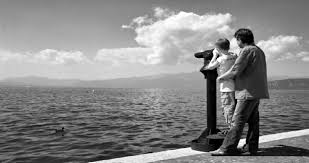 30/03/2020
23
Padre assente e sviluppo emotivo e cognitivo dei figli
Assenza paterna: il ruolo della madre
La madre spesso, pur di salvaguardare “l’unione familiare” tenta invano di giustificare l’assenza paterna con frasi tipo:“dai sai benissimo com’è fatto tuo padre”; “tuo padre non si rende conto”;  “cerca di capire tuo padre”;  “tuo padre lo fa per te”.
La madre fondamentalmente ha imparato ad accettare il carattere distaccato del compagno, e cerca di farlo comprendere anche al figlio. Cerca di riportare a proprio modo la serenità in famiglia.
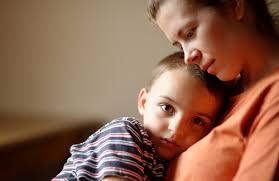 30/03/2020
24
Padre assente e sviluppo emotivo e cognitivo dei figli
Padre assente: cosa succede da adulti?
Cosi come per qualsiasi figura che cresce accanto al bambino, ma che risulta emotivamente assente, anche la poca presenza di un padre genera conseguenze che si prolungano fino all’età adulta. 

L’adulto che ha avuto un padre poco presente infatti rimane, sotto alcuni aspetti, lo stesso bambino insicuro e ansioso che era un tempo.

Questo può provocare problemi, anche in età avanzata, nell’approcciarsi con gli altri. Il soggetto quindi sarà affetto molto probabilmente da forme di distacco sociale, di superficialità nei rapporti, di problemi di fiducia nei confronti degli altri.
Il seme della negatività interrato anni prima è diventato un germoglio, durante l’adolescenza un delicato arbusto e da adulto da i suoi frutti che si concretizzano con emozioni quali: 
paura e sfiducia verso il prossimo.
30/03/2020
25
Padre assente e sviluppo emotivo e cognitivo dei figli
Perché un padre è assente?
Diverse sono le motivazioni che spingono un padre a non svolgere quello che è il suo ruolo. Non dimentichiamo che ogni padre è stato figlio a sua volta. È possibile che lui stesso sia stato vittima di ferite legate all’assenza di un genitore, ma non è questo il punto. 
Può anche essere che, per un motivo o per un altro, nostro padre non abbia acquisito le capacità necessarie per creare un legame con noi figli. È colpa sua? È colpa nostra?
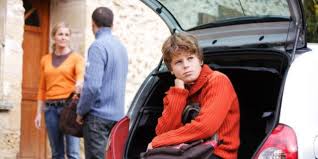 30/03/2020
26
Padre assente e sviluppo emotivo e cognitivo dei figli
L’assenza può assumere diverse forme. 
Un padre può essere: (1)
assente per parte del tempo, dopo un divorzio o una separazione: il figlio vede il padre solo durante i fine settimana, le vacanze e in occasioni simili;
molto assente dopo un divorzio o una separazione: il figlio lo vede in maniera irregolare e imprevedibile. Questa categoria comprende i padri che non mantengono la promessa di far visita ai figli e coloro ai quali l'ex moglie impedisce il contatto;
completamente assente in seguito a un divorzio o ad altre circostanze: il padre e la madre interrompono ogni contatto. Il figlio non vede mai e a volte nemmeno conosce il padre. In alcuni casi la madre può persino non sapere di chi sia il figlio, circostanza che include la triste situazione di una gravidanza in seguito a uno stupro. Anche i padri carcerati rientrano in questa categoria;
assente per abuso di sostanze psicotrope: è il caso dei padri che si allontanano quando bevono o sono sotto l’effetto di sostanze stupefacenti. La famiglia non ha idea di dove si trovi il padre, ignora quanto starà lontano o se sia ancora in vita e in salute. Questo tipo di assenza è una violenza che causa ansia all’intera famiglia,
30/03/2020
27
Padre assente e sviluppo emotivo e cognitivo dei figli
L’assenza può assumere diverse forme. 
Un padre può essere: (2)
assente in seguito alla morte: il figlio necessita di sostegno per affrontare il lutto e comprendere la situazione. Questo caso può aggravarsi se la morte è stata traumatica o dovuta a un suicidio;
assente a causa di impegni lavorativi: un padre con una carriera militare, oppure che svolge la sua attività in una città lontana, fa parte di una squadra sportiva, di un gruppo musicale o è sempre al lavoro; in tutti questi casi il figlio soffre per una mancanza di attenzione e di cure paterne. Frequenti videochiamate possono aiutare il bambino a capire che il papà pensa a lui e che lo ama;
assente emotivamente: è il caso del padre presente fisicamente ma che non dispensa cure, amore o attenzioni al bambino. Questa categoria comprende anche i padri che comunicano al figlio che la sua nascita non è stata voluta o che si lamentano per i costi connessi all’avere un figlio;
assente economicamente: è il padre che non fornisce sostegno economico ai figli. In casi estremi, il figlio è lasciato solo senza cibo o altri beni di prima necessità.
30/03/2020
28
Padre assente e sviluppo emotivo e cognitivo dei figli
Padre assente: come guarire dalle ferite
Partiamo dal presupposto che un padre assente si ricorderà e  segnerà un figlio, comunque, per tutta la vita e che nulla potrà ridare quegli anni perduti. 

Ma non bisogna perdersi d’animo. Anche se uno ha patito le sofferenze a causa di mancanza d’affetto da parte di un padre, sicuramente avrà avuto (e ci sono) figure che in un modo o nell’altro hanno saputo aiutare il percorso di vita (nonni,  zii, amici, partner).

Figli, ormai diventati adulti, hanno il raziocinio per affrontare la vita e perché no di migliorare, un minimo, il rapporto con il genitore. 

Con l’età si diventa più sensibili, si cambia, si da maggiore importanza a determinati aspetti trascurati in gioventù.
30/03/2020
29
Padre assente e sviluppo emotivo e cognitivo dei figli
Migliorare il legame emotivo con il padre
Probabilmente anche  un padre assente avrebbe voluto un rapporto diverso con il figlio, ma non è riuscito ad impostarlo. Un figlio diventato adulto  comprende quant’è difficile essere padri/madri. 
Non bisogna accusare o rinfacciare, semplicemente, se lo si ritiene  opportuno, bisogna cercare di salvare il salvabile rendendo più “umano” il rapporto.
Come? Un abbraccio, un sorriso, un “ti voglio bene” sembrano sciocchezze ma non lo sono per niente, sono i piccoli gesti, fatti col cuore, ma che servono a migliorare la vita.
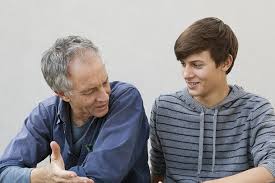 30/03/2020
30
Padre assente e sviluppo emotivo e cognitivo dei figli
Un figlio è per sempre
Caro figlio,Tra pochi giorni diventerai uomo, almeno per quanto riguarda l’età legale. Mi sembra passato così poco tempo da quando ti prendevo in braccio ed emettevi i tuoi primi respiri, i tuoi primi versi. Ho pensieri di cui io e te, insieme, siamo protagonisti: ho memoria di tutti i momenti trascorsi insieme, di tutte le cose fatte insieme.
Ricordo quando criticavi i tatuaggi, ma guardando il mio, che porta il tuo nome, mi dicesti:  “il tuo è diverso, perché un figlio è per sempre”.
(lettera di un padre separato al figlio diciottenne)
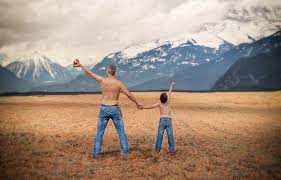 FINE
30/03/2020
31
Confrontiamoci
L’amore o il rifiuto da parte di entrambi i genitori, possono influenzare profondamente l’equilibrio emotivo, l’autostima e la salute mentale dei loro figli. Come rispondere a coloro che affermano che le coppie omosessuali possono svolgere adeguatamente questo compito?
L’assenza del padre nell’età evolutiva del figlio crea ferite che resteranno segnate per tutta la vita. Come supplire la mancanza del padre?
Quali problemi comportamentali mette in atto un ragazzo cresciuto senza la presenza reale del padre?
Gli studiosi dell’età evolutiva, parlando dei figli del nostro tempo, li definiscono “orfani di genitori vivi”. In che senso?
Nei casi di separazione dei genitori, quali comportamenti devono tenere affinché i figli non diventino oggetto di contesa delle loro dispute o litigi?
30/03/2020
32